THE ART OF LISTENING
Part 1
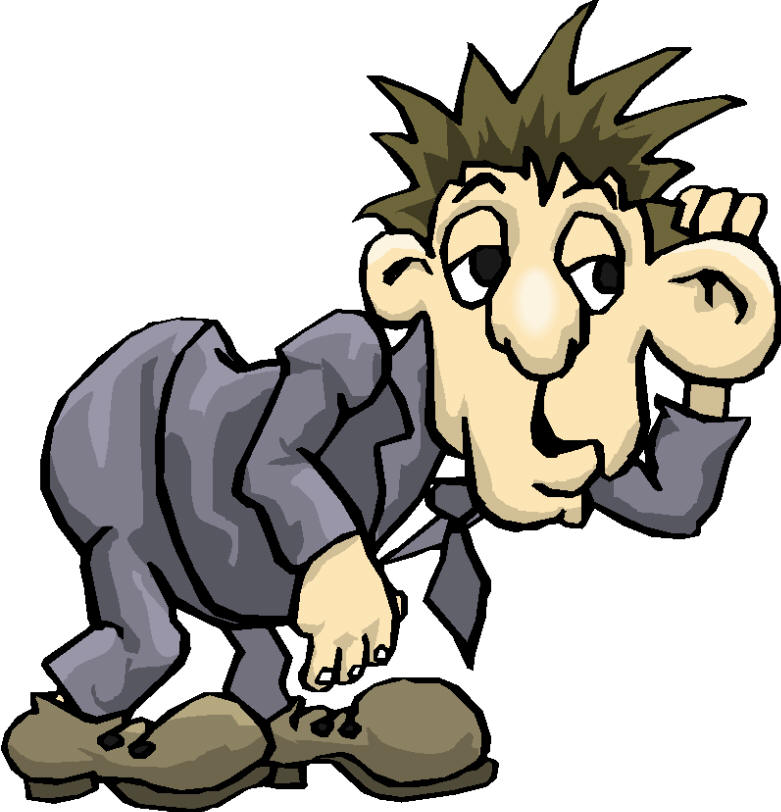 Matthew 11:15  "He who has ears to hear, let him hear!
Revelation 2:7 "He who has an ear, let him hear what the Spirit says to the churches.
Mark 4:23 "If anyone has ears to hear, let him hear."  24 Then He said to them, "Take heed what you hear. With the same measure you use, it will be measured to you; and to you who hear, more will be given.  25 "For whoever has, to him more will be given; but whoever does not have, even what he has will be taken away from him."
1 Corinthians 15:33  Do not be deceived: "Evil company corrupts good habits."
Most of us receive at least 12 years of instruction on how to write well, yet this skill only makes up about  9% of a person’s daily communication. 
We receive about 8 years of formal instruction on how to read, yet it only accounts for 16% of our daily communication. 
When it comes to speaking, most receive 1 or 2 years of training. Speaking makes up about 30% of our communication. 
If we are lucky we might receive a half-year of formal training in listening, yet it makes up 45% of our daily communication.
The first level is simply hearing the words.
The second level is listening in spurts.
Conversational narcissists always try and turn every conversation into being about them because they want the attention.
The third level is empathetic listening.
The dull of hearing

Hebrews 5:8 though He was a Son, yet He learned obedience by the things which He suffered.  9 And having been perfected, He became the author of eternal salvation to all who obey Him,  10 called by God as High Priest "according to the order of Melchizedek,"  11 of whom we have much to say, and hard to explain, since you have become dull of hearing.  12 For though by this time you ought to be teachers, you need someone to teach you again the first principles of the oracles of God; and you have come to need milk and not solid food.  13 For everyone who partakes only of milk is unskilled in the word of righteousness, for he is a babe.  14 But solid food belongs to those who are of full age, that is, those who by reason of use have their senses exercised to discern both good and evil.
Matthew 13:13 "Therefore I speak to them in parables, because seeing they do not see, and hearing they do not hear, nor do they understand.  14 "And in them the prophecy of Isaiah is fulfilled, which says: 'Hearing you will hear and shall not understand, And seeing you will see and not perceive;  15 For the hearts of this people have grown dull. Their ears are hard of hearing, And their eyes they have closed, Lest they should see with their eyes and hear with their ears, Lest they should understand with their hearts and turn, So that I should heal them.'
Matthew 13:16"But blessed are your eyes for they see, and your ears for they hear;  17 "for assuredly, I say to you that many prophets and righteous men desired to see what you see, and did not see it, and to hear what you hear, and did not hear it.
Itching ears

2 Timothy 4:3 For the time will come when they will not endure sound doctrine, but according to their own desires, because they have itching ears, they will heap up for themselves teachers;  4 and they will turn their ears away from the truth, and be turned aside to fables.
Isaiah 30:8 Now go, write it before them on a tablet, And note it on a scroll, That it may be for time to come, Forever and ever:  9 That this is a rebellious people, Lying children, Children who will not hear the law of the LORD;  10 Who say to the seers, "Do not see," And to the prophets, "Do not prophesy to us right things; Speak to us smooth things, prophesy deceits.  11 Get out of the way, Turn aside from the path, Cause the Holy One of Israel To cease from before us."
Those who listen with a noble and good heart

Luke 8:11 " Now the parable is this: The seed is the word of God.  12 "Those by the wayside are the ones who hear; then the devil comes and takes away the word out of their hearts, lest they should believe and be saved.  13 "But the ones on the rock are those who, when they hear, receive the word with joy; and these have no root, who believe for a while and in time of temptation fall away.  14 "Now the ones that fell among thorns are those who, when they have heard, go out and are choked with cares, riches, and pleasures of life, and bring no fruit to maturity.  15 "But the ones that fell on the good ground are those who, having heard the word with a noble and good heart, keep it and bear fruit with patience.
Acts 17:10 Then the brethren immediately sent Paul and Silas away by night to Berea. When they arrived, they went into the synagogue of the Jews.  11 These were more fair-minded than those in Thessalonica, in that they received the word with all readiness, and searched the Scriptures daily to find out whether these things were so.  12 Therefore many of them believed, and also not a few of the Greeks, prominent women as well as men.
Matthew 7:21 " Not everyone who says to Me, 'Lord, Lord,' shall enter the kingdom of heaven, but he who does the will of My Father in heaven.
Matthew 7:24 " Therefore whoever hears these sayings of Mine, and does them, I will liken him to a wise man who built his house on the rock:  25 "and the rain descended, the floods came, and the winds blew and beat on that house; and it did not fall, for it was founded on the rock.  26 "But everyone who hears these sayings of Mine, and does not do them, will be like a foolish man who built his house on the sand:  27 "and the rain descended, the floods came, and the winds blew and beat on that house; and it fell. And great was its fall."
Benefits of becoming a good listener
2 Timothy 3:16 All Scripture is given by inspiration of God, and is profitable for doctrine, for reproof, for correction, for instruction in righteousness,  17 that the man of God may be complete, thoroughly equipped for every good work.
THE ART OF LISTENING
Part 2
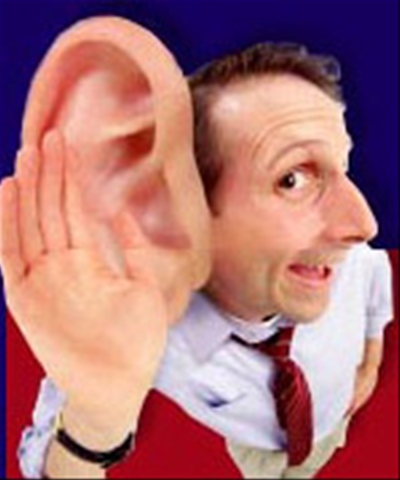 James 1:19 So then, my beloved brethren, let every man be swift to hear, slow to speak, slow to wrath;
 
Proverbs 18:13 He who answers a matter before he hears it, It is folly and shame to him.
 
Proverbs 10:19 In the multitude of words sin is not lacking, But he who restrains his lips is wise.
1. Listen with an open mind
2. Listen to the entire message without judging or refuting
3. Determine the concepts and central ideas of the message.
4. Learn to adapt to the speaker’s appearance, personality, and delivery.

1 Samuel 16:7  But the LORD said to Samuel, "Do not look at his appearance or at the height of his stature, because I have refused him. For the Lord does not see as man sees; for man looks at the outward appearance, but the LORD looks at the heart."
Matthew 3:4 And John himself was clothed in camel's hair, with a leather belt around his waist; and his food was locusts and wild honey.
5. We must learn to overcome distractions.
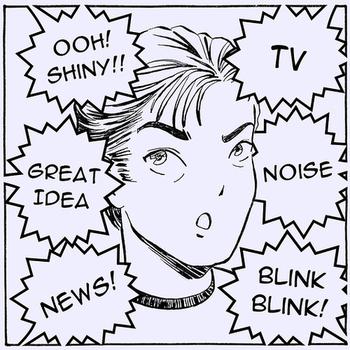 When a teacher suddenly stopped in the middle of a lesson and asked students to explain the content of the lesson thus far, 90% of first grade students could do so successfully.  That number drops to 80% in second graders, then plummets to 44% in middle school students, and a gut-wrenching 28% in high school.  In other words, despite how well we start, our bad habits develop rather quickly.
Things that might distract us: 
 
External noises (beeping, humming, baby noises, etc.)
Psychological activity (worry, self-consciousness, preoccupation, etc.)
Physical conditions (temperature, odors, lighting, visual distractions, etc.)
Physiological conditions (pain, hunger, fatigue, etc.)
Semantic distractions (dialects, accents, unfamiliar vocabulary, etc.)
Technological distractions (the urge to check your phone, surf the net, etc.)
Matthew 14:28 And Peter answered Him and said, "Lord, if it is You, command me to come to You on the water."  29 So He said, "Come." And when Peter had come down out of the boat, he walked on the water to go to Jesus.  30 But when he saw that the wind was boisterous, he was afraid; and beginning to sink he cried out, saying, "Lord, save me!"  31 And immediately Jesus stretched out His hand and caught him, and said to him, "O you of little faith, why did you doubt?"  32 And when they got into the boat, the wind ceased.
6. Attempt to find something that interests you in what the person is saying or something that you might be able to share with someone else.
7. Listening does not mean that you agree.
“Listening demands neither surrender nor agreement; instead, listening demands an open mind” and “Listening actually provides a powerful way to bring about change because listening is thinking, because listening is action.”
John 8:3 Then the scribes and Pharisees brought to Him a woman caught in adultery. And when they had set her in the midst,  4 they said to Him, "Teacher, this woman was caught in adultery, in the very act.  5 "Now Moses, in the law, commanded us that such should be stoned. But what do You say?"  6 This they said, testing Him, that they might have something of which to accuse Him. But Jesus stooped down and wrote on the ground with His finger, as though He did not hear.  7 So when they continued asking Him, He raised Himself up and said to them, "He who is without sin among you, let him throw a stone at her first
."  8 And again He stooped down and wrote on the ground.  9 Then those who heard it, being convicted by their conscience, went out one by one, beginning with the oldest even to the last. And Jesus was left alone, and the woman standing in the midst.  10 When Jesus had raised Himself up and saw no one but the woman, He said to her, "Woman, where are those accusers of yours? Has no one condemned you?"  11 She said, "No one, Lord." And Jesus said to her, "Neither do I condemn you; go and sin no more."
8. Stop trying to jump in and talk
9. Pay attention to both verbal and non-verbal messages
10. Ask questions to clarify the message
I know it is not always possible, but try and be rested up before you go to worship or Bible class because if you are tired it is going to be difficult for you pay attention and to stay awake. 
Try to prepare yourself before you set foot in the door to be a good listener and have your mind on God. Some listen to gospel music, others read their Bibles, and some pray. Whatever helps you get your mind in the right place do it. 
Remind yourself of how important it is to hear God’s Word proclaimed. There is always something new for us to learn or be reminded of.
When it comes to Bible class, come prepared to participate. If you have some good insight on the topic being spoken about share it so that all can benefit from it. 
Don’t be afraid to ask questions in Bible class. 
When it comes to listening to the sermon being presented, have a positive attitude that you are going to hear something that will help you or someone else. Don’t focus on the mispronounced words or the small goof ups such as saying Matthew when Mark was the right name. Instead, focus on the overall message and what you can learn from it.
Follow along with the Scriptures by reading them on the screen or, if they are not on the screen, open your Bibles to the verses being used because this will help you stay focused. 
If taking notes helps you stay focused by all means, take notes. 
If the lesson being taught is something that reminds of what you need to be doing, by all means, do it because we are not supposed to be just hearers only, but doers of God’s Word.
Isaiah 55:2 Why do you spend money for what is not bread, And your wages for what does not satisfy? Listen carefully to Me, and eat what is good, And let your soul delight itself in abundance.  3 Incline your ear, and come to Me. Hear, and your soul shall live; And I will make an everlasting covenant with you -- The sure mercies of David.